LOGÍSTICA DE ABASTECIMENTO HOSPITALAR
Por: Anthony Oliveira
2019
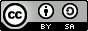 Boas Vindas,
A seguir será apresentado de forma breve, a Logística de Abastecimento Hospitalar da Universidade de Ciências da Saúde de Alagoas (UNCISAL) com intuito de aprimorar os conhecimentos dos servidores da Instituição.
Bons estudos!
Sumário
1. Tipos de Aquisições
1.1 Compra Direta (Dispensa);
1.2 Licitação;
1.3 Inexigibilidade;
2.Fluxo de Aquisições
2.1 Fase Interna;
  2.2  Fase Externa (CPL);
     3. Recebimento;
     4. Armazenamento;
1.1. Compras Diretas
É o procedimento de aquisição pelo qual é selecionada a proposta mais vantajosa, contratando o objeto de interesse, com base no Art. 24, inciso I e II da Lei Federal 8.666/93; ou seja, aquisição em valores de no máximo R$ 17.600,00.
1.2. Licitações
Procedimento de aquisição de bens e de serviços comuns, executado pela Comissão Permanente de Licitações, no valor compreendido nos limites previstos no art. 23, inciso II, alínea “b” da Lei Federal 8666/93, em que a disputa é feita por meio de propostas e lances sucessivos, apurando o melhor preço, em sessão pública. Atualmente, a modalidade de licitação utilizada é o Pregão Eletrônico, pois permite maior agilidade nas aquisições ao desburocratizar os procedimentos para habilitação e o cumprimento da seqüência de fases da Licitação.
1.3. Inexigibilidade
É realizada, quando houver comprovada inviabilidade de concorrência, e a contratação é feita diretamente com fornecedor exclusivo. Essa aquisição está prevista no Art.25 da Lei Federal 8.666/93.
2.1. Fase Interna
Pedido;
Estimativa;
Autorização (Ordenador de Despesas);
Disponibilidade Orçamentos (Reserva Orçamentária);
Análise Jurídica do Processo;
Escolha da Modalidade;
2.2 Fase Externa
Publicação de Edital
Fase de Lances
Escolha do proposta com menor preço;
Análise da habilitação jurídica;
Adjudicação;
Homologação;
Contratação
3. Recebimento
Ao receber, ou rejeitar os bens adquiridos, deverá ser conferida sua especificação, quantidade, qualidade, valor, validade e condições com a Nota de Empenho (NE), ou  Ordem de Fornecimento (OF) e com o próprio documento que acompanha a mercadoria.
Se houver necessidade, esclarecimentos, poderá requisitar amostras ou modelos do material adquirido, a fim de que o produto recebido corresponda ao solicitado.
 O aceite provisório do material se dará, quando houver dúvidas quanto as suas especificações, podendo  ser condicionado o recebimento a exame técnico, todavia anotando esta condição no canhoto do documento do fornecedor.
O aceite definitivamente o material, se dará quando satisfeitas as condições exigidas, atestando o recebimento no verso do documento de fornecimento.
4. Armazenamento
Constitui-se a guarda, localização por endereçamento, segurança,  preservação e distribuição dos insumos (medicamento e material de consumo) necessários para a assistência hospitalar nas unidades de consumo.
No armazenamento deve ser observado as seguintes etapas:
Verificação das condições de recebimento do material;
Identificar o material recebido;
Guardar na localização apropriada
Verificar periodicamente as condições de proteção e armazenamento
Separação para distribuição dos materiais, a qual é preciso ter uma programação de pleno conhecimento entre as partes envolvidas
Agradecemos a atenção de todos, e esperamos ter contribuído para o ganho de conhecimentos na Logística de Abastecimento Hospitalar.